Teknologiateollisuuden / Suomen taloustilanne ja näkymät
Huhtikuu 2016
Teknologiateollisuus on viiden toimialan kokonaisuus
Elektroniikka- ja sähköteollisuus
ABB, Ensto, Microsoft Mobile, Murata Electronics, Nokia, Planmeca, Polar Electro, Suunto, Vacon, Vaisala…
Metallien jalostus
Boliden, Componenta, Kuusakoski, Luvata, Outokumpu, Outotec, Ovako, Sacotec, SSAB …
Tietotekniikka-ala
Affecto, Basware, Bilot, CGI, Comptel, Digia, Efecte, Enfo, F-Secure, Fujitsu Finland, IBM, Innofactor, Knowit, Microsoft, Nixu, Tieto…
Kone- ja metallituoteteollisuus
Abloy, Cargotec, Finn-Power, Fiskars, Glaston, Kone, Konecranes, Metso, Meyer Turku, Normet, Oras, Patria, Pemamek, Ponsse, Stala, Valmet, Valtra, Wärtsilä…
Suunnittelu ja konsultointi
A-Insinöörit, Citec, Elomatic, Etteplan, FCG, Granlund, Neste Jacobs, Pöyry, Ramboll, 
Rejlers, SITO, SWECO, WSP...
18.4.2016
Teknologiateollisuus on viiden toimialan kokonaisuus
Elektroniikka- ja sähköteollisuus
 tietoliikennelaitteet, sähkökoneet, terveysteknologia
 liikevaihto (2015): 13,2 mrd euroa
 henkilöstö (2015): 40 500
Metallien jalostus
 terästuotteet, värimetallit, valut,  
  metallimalmikaivokset                      
 liikevaihto (2015): 9,1 mrd euroa
 henkilöstö (2015): 15 100
Kone- ja metallituoteteollisuus
 koneet, metallituotteet, kulkuneuvot
 liikevaihto (2015): 27,7 mrd euroa
 henkilöstö (2015): 121 000
Tietotekniikka-ala
 tietotekniikkapalvelut, ohjelmistot
 liikevaihto (2015): 10,7 mrd euroa
 henkilöstö (2015): 57 900
Suunnittelu ja konsultointi
 teollisuuden, yhteiskunnan ja
  rakentamisen asiantuntijapalvelut 
 liikevaihto (2015): 5,5 mrd euroa
 henkilöstö (2015): 47 300
18.4.2016
Teknologiateollisuus – Suomen merkittävin elinkeino
50 % Suomen koko viennistä
75 % Suomen koko elinkeinoelämän t&k-investoinneista
Alan yritykset työllistävät suoraan noin 280 000 ihmistä, välillinen työllistämisvaikutus mukaan lukien    700 000 henkilöä eli 30 % Suomen koko työvoimasta.
Teknologiateollisuus ry on EK:n suurin jäsenliitto – yli 1 600 jäsenyritystä.
18.4.2016
Teknologiateollisuuden, metsäteollisuuden ja kemianteollisuuden osuudet Suomen viennistä 2014Tavara- ja palveluvienti: miljardia euroa ja osuus viennistä
18.4.2016
Lähde: Tulli, Tilastokeskus (palvelujen ulkomaankauppa)
Suomen vahvuutena on vientituotteiden ja –palvelujen laaja-alaisuus, ongelmana kapasiteetti ja kasvun puuteTavara- ja palveluviennin arvo vuonna 2015, miljardia euroa
18.4.2016
Lähde: Tullihallitus, Tilastokeskus
Teknologiateollisuuden tavaravienti Suomesta alueittain 2015Tavaravienti yhteensä 26,7 mrd. euroa*
Länsi-Eurooppa
14,4 mrd. €
53,7 %
Keski- ja Itä-Eurooppa
3,8 mrd. €
14,6 %
Pohjois-Amerikka
2,6 mrd. €
9,6 %
Lähi- ja Keski-Itä
0,7 mrd. € 
2,5 %
Aasia
3,8 mrd. €
14,4 %
Afrikka
0,5 mrd. €
1,9 %
Etelä- ja Väli-Amerikka
0,9 mrd. €
3,3 %
*) Tavaraviennin lisäksi alan yrityksillä oli palveluvientiä noin 10 miljardia euroa.
Lähde: Tullihallitus, Tilastokeskus
18.4.2016
Suomi ei ole päässyt kasvuun – talouskasvun palauttaminen on ensiarvoisen tärkeää
18.4.2016
Bruttokansantuote on kasvanut Euroalueella, mutta ei juurikaan Suomessa
Lähde: Macrobond
18.4.2016
Bruttokansantuote on kasvanut useimmissa Euroopan maissa ja USA:ssa, mutta ei juurikaan Suomessa
Lähde: Macrobond
18.4.2016
Bruttokansantuotteen kasvu Euroalueella on jatkunut myös tammi-maaliskuussa   Teollisuuden ja palvelujen ostopäällikköindeksi, 50 = ei muutosta edelliskuukaudesta
Viimeisin tieto maaliskuu 2016.   
Lähde: Markit
18.4.2016
Teollisuustuotanto Suomessa on vuoden 2009 tasolla
Lähde: Macrobond
18.4.2016
Teollisuustuotanto Suomessa on pudonnut EU-maista eniten
18.4.2016
Lähde: Macrobond
Euroalueella kuluttajien luottamus on heikentynyt alkuvuonna
Lähde: Macrobond
18.4.2016
Suomessa kuluttajien luottamus on parantunut alkuvuonna
Lähde: Macrobond, Tilastokeskus (kuluttajien luottamusindeksi)
18.4.2016
Kiinassa kasvu hidastuu, Intiassa jatkuu vahvanaVenäjä ja Brasilia ovat taantumassaKiinan, Brasilian ja Venäjän osuus maailmantaloudesta on ostovoimakorjattuna 23 %
Lähde: Macrobond
18.4.2016
Kiinan taloudessa vähän parempaa maaliskuussa   Teollisuuden ja palvelualojen ostopäällikköindeksi, 50 = ei muutosta edelliskuukaudesta
Viimeisin tieto maaliskuu 2016.   
Lähde: Markit
18.4.2016
Venäjän teollisuudessa tuotanto vähenee   Teollisuuden ostopäällikköindeksi, 50 = ei muutosta edelliskuukaudesta
Viimeisin tieto maaliskuu 2016.   
Lähde: Markit
18.4.2016
Brasilian teollisuudessa tuotanto vähenee  Teollisuuden ostopäällikköindeksi, 50 = ei muutosta edelliskuukaudesta
Viimeisin tieto maaliskuu 2016.   
Lähde: Markit
18.4.2016
Yhdysvaltain teollisuudessa tuotanto kasvaa taas  Teollisuuden ostopäällikköindeksi, 50 = ei muutosta edelliskuukaudesta
18.4.2016
Lähde: Macrobond
Teollisuustuotannon kasvu maailmassa jatkuu hitaana
Lähde: Macrobond, The CPB Netherlands Bureau for Economic Policy Analysis
18.4.2016
Maailmankauppa on piristynyt jonkin verranTuonnin määrän kehitys
Lähde: Macrobond, The CPB Netherlands Bureau for Economic Policy Analysis
18.4.2016
Tuonti Kiinaan on vähentynyt useista maista
Lähde: Macrobond
18.4.2016
Tuonti Kiinaan on vähentynyt useista maista
Lähde: Macrobond
18.4.2016
24
Rakentamisen kasvu Kiinassa on hidastunut Kiinan osuus Aasian bkt:sta on ostovoimakorjattuna 42 %
Lähde: Macrobond
18.4.2016
Kiinteät investoinnit vähenevät Venäjällä ja BrasiliassaVenäjän osuus Euroopan bkt:sta on ostovoimakorjattuna 13 %Brasilian osuus Keski- ja Etelä-Amerikan bkt:sta on ostovoimakorjattuna 35 %
Lähde: Macrobond
18.4.2016
EU-maiden vienti Venäjälle jatkaa supistumistaan
18.4.2016
Lähde: Macrobond
Venäjän* osuus teknologiateollisuuden Suomen viennistäOsuus vähentynyt noin viiden prosentin tasolle
%
*) Neuvostoliitto vuoteen 1991 asti.
Lähde: Tulli
18.4.2016
Uusien omakotitalojen myynti ja rakentaminen USA:ssa ovat elpyneet
18.4.2016
Lähde: Macrobond
Kehittyvien maiden valuutat heittelehtivätEuron kurssimuutos suhteessa muihin valuuttoihin
18.4.2016
Lähde: Macrobond
Suomen heikko talouskehitys erottautuu maailmalla Bkt:n kehitys 2016 / 2015, %
Keski- ja 
Itä-Eurooppa: +1,0 %
Venäjä  	-1,5 %
Turkki	+3,2 %
Puola  	+3,5 %
Tšekki 	+2,5 %
Romania  	+4,1 %
Ukraina 	+0,1 %
Unkari  	+2,4 %
Slovakia 	+3,2 %
Slovenia 	+2,1 %
Liettua 	+2,7 %
Latvia 	+2,9 %
Viro 	+2,2 %
Länsi-Eurooppa: +1,6 %
Saksa	+1,6 %
Iso-Britannia	+2,0 %
Ranska	+1,3 %
Italia	+1,1 %
Espanja	+2,7 %
Alankomaat	+1,6 %
Sveitsi	+1,1 %
Ruotsi	+3,4 %
Belgia	+1,3 %
Norja	+1,3 %
Itävalta	+1,3 %
Tanska	+1,7 %
Kreikka	-1,1 %
Suomi	+0,6 %
Portugali	+1,4 %
Irlanti	+4,3 %
Pohjois-Amerikka: +2,1 %
USA	+2,2 %
Kanada	+1,4 %
Aasia: +4,4 %
Kiina	+6,5 %
Japani	+0,6 %
Intia	+7,6 %
Australia	+2,6 %
Etelä-Korea	+2,6 %
Indonesia	+5,0 %
Taiwan	+1,4 %
Thaimaa	+2,9 %
Malesia	+4,2 %
Singapore	+1,8 %
Uusi Seelanti	+2,6 %
Filippiinit	+6,0 %
Vietnam	+6,4 %
Lähi- ja Keski-Itä
Saudi Arabia	+0,7 % 
Israel	+2,8 %
Etelä- ja Väli-Amerikka: -0,5 %
Brasilia 	-3,5 %
Meksiko 	+2,4 %
Argentiina 	-0,7 %
Venezuela 	-8,3 %
Kolumbia 	+2,5 %
Chile 	+1,9 %
Peru 	+3,4 %
Afrikka
Etelä-Afrikka	+1,0 %
Nigeria	+3,6 %
Egypti	+3,2 %
Lähde: Consensus Forecasts, March or April 2016
Bkt-ennusteiden keskiarvot koottu maaliskuussa tai huhtikuussa 2016.
18.4.2016
Maailmantalouden ennustetaan kasvavan 3,2 % vuonna 2016Bkt:n kasvu 2016 / 2015, %
Intia
Kiina
Muu Lat. Am.
Muu it. Eurooppa
Kasvu keskimäärin: 
+3,2 %
Lähi-itä ja Afrikka
Meksiko
Muu 
Aasia
Pohjois-Amerikka
Venäjä
Länsi-Eurooppa
Japani
Brasilia
Pylvään leveys kuvaa osuutta (ostovoimapariteetilla korjatusta) maailman bkt:stä vuonna 2015, %.
Lähde: IMF (April 2016)
18.4.2016
Teknologiateollisuuden kysyntä maailmalla kasvaa 2,0 % vuonna 2016 Bkt:n kasvu 2016 / 2015, %
Intia
Muu Lat. Am.
Kiina
Muu it. Eurooppa
Lähi-itä ja Afrikka
Kasvu keskimäärin: 
+2,0 %
Meksiko
Muu 
Aasia
Brasilia
Pohjois-Amerikka
Japani
Venäjä
Länsi-Eurooppa
Pylvään leveys kuvaa osuutta teknologiateollisuuden Suomen viennistä vuonna 2015, %.
Lähde: IMF (April 2016), Tullihallitus
18.4.2016
Pitkän ajan konsensus-ennusteet lupaavat Euroalueelle heikkoa kasvuaBkt:n vuosimuutos, %
18.4.2016
Lähde: Consensus Forecasts, October 2015
Globaali rakennemuutos on siirtänyt työtä ja pääomia Aasiaan
Teollisuustuotannon jakauma maailmassa 1950-2010, %
Teollisuustuotannon ostovoimakorjatut osuudet. 
Lähde: Maddison (Historical Statistics), IMF ja ETLA
18.4.2016
Teollisuustuotannon kasvu Kiinassa on ollut omassa luokassaan
Lähde: Macrobond, Consensus Forecasts
18.4.2016
Teknologiateollisuuden näkymät Suomessa
18.4.2016
Teknologiateollisuuden liikevaihto* Suomessa oli viime vuonna hieman pienempi kuin vuonna 2014
*) Teknologiateollisuuden liikevaihto Suomessa oli noin 66 miljardia euroa vuonna 2015 ja 86 miljardia euroa vuonna 2008.
18.4.2016
Lähde: Macrobond, Tilastokeskus / Kansantalouden tilinpito
Teknologiateollisuuden liikevaihto Suomessa* oli laskusuunnassa syksyllä 2015
*) Liikevaihtotiedot saattavat sisältää jonkin verran globaalien suomalaisyritysten ulkomaantoimintoja. 
Lähde: Macrobond, Tilastokeskus
18.4.2016
Teknologiateollisuuden päätoimialojen liikevaihto Suomessa* on kehittynyt epäyhtenäisesti
Osuudet liikevaihdosta 2015: kone- ja metallituoteteollisuus 42 %, elektroniikka- ja sähköteollisuus 20 %, tietotekniikka-ala 16 %, metallien jalostus 14 %, suunnittelu ja konsultointi 8 %.
*) Liikevaihtotiedot saattavat sisältää jonkin verran globaalien suomalaisyritysten ulkomaantoimintoja. 
Lähde: Macrobond, Tilastokeskus
18.4.2016
Teknologiateollisuuden* uudet tilaukset Suomessa vähenivät loka-joulukuussa 8 % edellisvuotisesta
Milj. euroa, käyvin hinnoin
*) Pl. metallien jalostus ja pelialan yritykset.
Lähde: Teknologiateollisuus ry:n tilauskantatiedustelun vastaajayritykset, 
viimeisin tieto loka-joulukuu 2015.
18.4.2016
Teknologiateollisuuden uudet tilaukset yrityksittäin Suomessa vaihtelevat merkittävästiUusien tilausten muutos yrityksittäin: Q4,2015 / Q4,2014, %
%
Mediaani: -1,6 %
Keskiarvo: -8 %
Yritykset satunnaisjärjestyksessä
Lähde: Teknologiateollisuus ry:n tilauskantatiedustelun vastaajayritykset
18.4.2016
Ilman laivatilauksia teknologiateollisuuden* uudet tilaukset Suomessa olisivat hyvin matalalla tasollaLaivatilausten vaikutus tuotantoon on hidas ja ulottuu aina vuoteen 2020 asti
Neljän vuosineljänneksen liukuva summa, indeksi 2005=100
*) Pl. telakat, metallien jalostus ja pelialan yritykset.
Lähde: Teknologiateollisuus ry:n tilauskantatiedustelun vastaajayritykset, 
viimeisin tieto loka-joulukuu 2015.
18.4.2016
Teknologiateollisuuden* tilauskanta Suomessa Tilauskannan kasvu johtuu lähinnä aiemmin saaduista laivatilauksista, jotka vaikuttavat tuotantoon aina vuoteen 2020 asti
Milj. euroa, käyvin hinnoin
Yhteensä
*) Pl. metallien jalostus ja pelialan yritykset.
Lähde: Teknologiateollisuus ry:n tilauskantatiedustelun vastaajayritykset, 
viimeisin tieto 31.12.2015.
18.4.2016
Tarjouspyyntöjen* perusteella teknologiateollisuuden markkinatilanteessa ei ole tapahtunut oleellisia muutoksia viime kuukausina
”Onko tarjouspyyntöjen määrässä viime viikkoina näkyvissä oleellista vähenemistä tai lisääntymistä, kun verrataan tilannetta noin kolme kuukautta sitten vallinneeseen tilanteeseen”. Saldoluku = niiden yritysten osuus, joissa tarjouspyyntöjen määrä on lisääntynyt – niiden yritysten määrä, joissa tarjouspyyntöjen määrä on vähentynyt.
Lähde: Teknologiateollisuus ry:n tilauskantatiedustelu, 
viimeisin kyselyajankohta tammikuu 2016.
18.4.2016
Elektroniikka- ja sähköteollisuuden uudet tilaukset Suomessa
Milj. euroa, käyvin hinnoin
Lähde: Teknologiateollisuus ry:n tilauskantatiedustelun vastaajayritykset, 
viimeisin tieto loka-joulukuu 2015.
18.4.2016
Elektroniikka- ja sähköteollisuuden tilauskanta Suomessa
Milj. euroa, käyvin hinnoin
Yhteensä
Lähde: Teknologiateollisuus ry:n tilauskantatiedustelun vastaajayritykset, 
viimeisin tieto 31.12.2015.
18.4.2016
Kone- ja metallituoteteollisuuden uudet tilaukset Suomessa
Milj. euroa, käyvin hinnoin
Lähde: Teknologiateollisuus ry:n tilauskantatiedustelun vastaajayritykset, 
viimeisin tieto loka-joulukuu 2015.
18.4.2016
Kone- ja metallituoteteollisuuden tilauskanta Suomessa
Milj. euroa, käyvin hinnoin
Yhteensä
Lähde: Teknologiateollisuus ry:n tilauskantatiedustelun vastaajayritykset, 
viimeisin tieto 31.12.2015.
18.4.2016
Suunnittelu- ja konsultointialan uudet tilaukset Suomessa
Milj. euroa, käyvin hinnoin
Lähde: Teknologiateollisuus ry:n tilauskantatiedustelun vastaajayritykset, 
viimeisin tieto loka-joulukuu 2015.
18.4.2016
Suunnittelu- ja konsultointialan tilauskanta Suomessa
Milj. euroa, käyvin hinnoin
Yhteensä
Lähde: Teknologiateollisuus ry:n tilauskantatiedustelun vastaajayritykset, 
viimeisin tieto 31.12.2015.
18.4.2016
Tietotekniikka-alan* uudet tilaukset Suomessa
Milj. euroa, käyvin hinnoin
*) Pl. pelialan ohjelmistoyritykset.
Lähde: Teknologiateollisuus ry:n tilauskantatiedustelun vastaajayritykset, 
viimeisin tieto loka-joulukuu 2015.
18.4.2016
Tietotekniikka-alan* tilauskanta Suomessa
Milj. euroa, käyvin hinnoin
*) Pl. pelialan ohjelmistoyritykset.
Lähde: Teknologiateollisuus ry:n tilauskantatiedustelun vastaajayritykset, 
viimeisin tieto 31.12.2015.
18.4.2016
Teknologiateollisuuden henkilöstö  Suomessa väheni prosentin eli 3 000:lla vuonna 2015
Henkilöstöstä noin 17 000
lomautusjärjestelyjen 
piirissä  31.12.2015
Lähde: Tilastokeskus, Teknologiateollisuus ry:n henkilöstötiedustelu
18.4.2016
Teknologiateollisuuden henkilöstön vähenemisestä huolimatta uusia rekrytointeja Suomessa tehtiin kaikkiaan 28 500 vuonna 2015
Lähde: Teknologiateollisuus ry:n henkilöstötiedustelu
18.4.2016
Teknologiateollisuuden liikevaihdosta Suomessa noin kolmannes on alihankintaa
Teknologiateollisuuden tuotteiden käyttö välituotteina* eri toimialoilla Suomessa
Miljardia euroa
(=25 % alan liikevaihdosta Suomessa)
(39 %)
(7 %)
(62 %)
(82 %)
(31 %)
*) Välituotekäyttö koostuu tuotantoprosessissa panoksina kulutettavien tavaroiden ja palveluiden arvosta, pl. kiinteät varat. 
Lähde: Tilastokeskus, Panos-tuotos –laskelmat 2012
18.4.2016
Teknologiateollisuuden työpaikoista Suomessa puolet suuntautuu alihankintaan
Suomessa valmistettujen välituotteiden* tuomat välittömät työpaikat Suomessa
(=28 % alan kaikista työpaikoista Suomessa)
(53 %)
(9 %)
(63 %)
(80 %)
(51%)
*) Välituotekäyttö koostuu tuotantoprosessissa panoksina kulutettavien tavaroiden ja palveluiden arvosta, pl. kiinteät varat. 
Lähde: Tilastokeskus, Panos-tuotos –laskelmat 2012
18.4.2016
Yhteenveto teknologiateollisuuden tilanteesta ja alkuvuoden 2016 näkymistä
Liikevaihto Suomessa oli vuonna 2015 hieman pienempi kuin vuonna 2014. Verrattuna vuoteen 2008 liikevaihto on vähentynyt noin viidenneksen.     
Toimialojen ja erityisesti yritysten välillä liikevaihto on kehittynyt epäyhtenäisesti. 
Alan yritykset Suomessa saivat uusia tilauksia loka-joulukuussa euromääräisesti 8 prosenttia vähemmän kuin vastaavalla ajanjaksolla vuonna 2014, mutta 2 prosenttia enemmän kuin heinä-syyskuussa.   
Tilauskannan arvo oli joulukuun lopussa 15 prosenttia suurempi kuin samaan aikaan vuonna 2014 ja 3 prosenttia suurempi kuin syyskuun lopussa. 
Tilauskannan kasvu vuoden 2014 alun jälkeen koostuu ennen kaikkea suurista laivatilauksista, joiden vaikutus koko teknologiateollisuuden tuotantoon jaksottuu aina vuoteen 2020 asti.  
Liikevaihto on alkuvuonna 2016 samalla tai hieman alemmalla tasolla kuin viime vuonna vastaavaan aikaan.  
Alan yritykset rekrytoivat uutta henkilöstöä vuonna 2015 kaikkiaan 28 500. Verrattuna vuoteen 2008 henkilöstö Suomessa on kuitenkin vähentynyt kaikkiaan 44 000:lla. Vuonna 2015 henkilöstöä oli keskimäärin 282 000.
18.4.2016
Hallituksen tulee laittaa pikaisesti toimeen ohjelmansa kasvua tukevat toimet
18.4.2016
Elinkeinoelämän usko Suomeen on palautettava
Elinkeinoelämälle ei enää yhtään EU-tason tai kansallisen tason lisärasitetta, jolla heikennetään kilpailukykyä.
Sääntelyä pitää purkaa ja julkisen sektorin palveluita sujuvoittaa 
Tuottavuusloikka digitalisaation avulla.
Panostuksia kasvuun, osaamiseen ja uudistumiseen.
Koulutuksen tulee vastata paremmin yritysten tarpeisiin.
Teollisuuden uudistumista on tuettava 
T&k-investoinnit saatava uudelleen kasvuun
Yritysverojärjestelmä on ajanmukaistettava.
Työmarkkinaratkaisuilla on palautettava kustannuskilpailukyky.
Neuvottelu- ja sopimusjärjestelmä remontoitava vastaamaan kilpailijamaita, yrityskohtaisuutta lisättävä oleellisesti.
18.4.2016
Suomen vienti on romahtanut, vientituloja puuttuu noin 30 miljardia euroa vuodessaTeollisuus tuo 80 % Suomen vientituloista
18.4.2016
Lähde: Macrobond, Eurostat
Suomen vienti on jäänyt kilpailijamaiden kehityksestä
Lähde: Macrobond, Eurostat
18.4.2016
Viennin suhde bkt:hen on pudonnut merkittävästi Suomessa 2008 jälkeen
Lähde: Macrobond, Eurostat
18.4.2016
Palveluvienti ei ole korvannut tavaraviennin pudotusta
Lähde: Macrobond, Eurostat
18.4.2016
Teollisuuden palveluvienti on ollut laskussaTeollisuus tuo lähes 60 % Suomen palveluviennin tuloistaPeliteollisuuden kasvu selittää muiden toimialojen palveluviennin lisäyksen
Miljardia euroa, käyvin hinnoin
Lähde: Tilastokeskus, Palvelujen ulkomaankauppa (palvelujen vienti Suomesta pl. matkailu-, kuljetus- ja finanssipalvelut)
18.4.2016
Teollisuuden osuus bruttokansantuotteesta on Suomessa historiallisen matalalla tasolla
*) Vuosina 1900-1974 teollisuuteen kuuluvat myös kaivostoiminta, energia-, vesi- ja jätehuolto. 
Lähde: Tilastokeskus
18.4.2016
Teollisuus tuo 80 prosenttia Suomen viennistä, mutta ei pysty enää rahoittamaan nykyistä julkista sektoria
Työpaikkojen määrä Suomessa
18.4.2016
Lähde: Tilastokeskus / Kansantalouden tilinpito
Teollisuuden yritysten lukumäärä Suomessa on vähentynyt merkittävästiVähintään viiden henkilön yritykset
18.4.2016
Lähde: Tilastokeskus
Vientisektorin eli teollisuuden tuotantokapasiteetti Suomessa on vähentynyt noin 20 %
-21 %
18.4.2016
Lähde: Tilastokeskus / Teollisuustuotannon volyymi-indeksi
Tuottavuuskehityksen* taitekohta Suomessa 2008 jälkeen Suomesta on hävinnyt pysyvästi merkittävää volyymituotantoa elektroniikka-, metsä- ja koneteollisuudesta**
**) Teollisuuden nykyinen  tuotantokapasiteetti ei enää mahdollista vastaavaa tuottavuuskehitystä kuin vuosina 2000-2008.
*) Työn tuottavuudella tarkoitetaan kiinteähintaista jalostusarvoa työtuntia kohden. Jos tuottavuus paranee (käyrä nousee), jalostusarvo lisääntyy enemmän kuin tehdyt työtunnit.
Jalostusarvo = yrityksen liikevaihto – materiaali- ja palveluostot 
Jalostusarvo = työvoimakustannukset + vuokrat + poistot + liikevoitto
18.4.2016
Lähde: Tilastokeskus / Kansantalouden tilinpito
Tuottavuuskehitys* teknologiateollisuudessa
*) Työn tuottavuudella tarkoitetaan kiinteähintaista jalostusarvoa työtuntia kohden. Jos tuottavuus paranee (käyrä nousee), jalostusarvo lisääntyy enemmän kuin tehdyt työtunnit. 
Jalostusarvo = yrityksen liikevaihto – materiaali- ja palveluostot 
Jalostusarvo = työvoimakustannukset + vuokrat + poistot + liikevoitto
18.4.2016
Lähde: Tilastokeskus / Kansantalouden tilinpito
Investoinnit Suomessa on saatava uuteen kasvuunRobotiikka, automaatio, digitaalisuus, uusi tuotanto, t&k
18.4.2016
Lähde: OECD, Economic Outlook 2015
Yritysten investoinnit Suomessa alittavat pääomien kulumisen
Kiintein hinnoin, indeksi 2005=100
Kiintein hinnoin, indeksi 2005=100
24.3.2016
73
Lähde: Tilastokeskus, Kansantalouden tilinpito
Teollisuuden investointisuunnitelmat ennakoivat investointien kasvaneen vuonna 2015 ja edelleen 2016  Teollisuuden tuotannolliset sekä tutkimus- ja kehitysinvestoinnit Suomessa
Miljoonaa euroa, käyvin hinnoin
Lähde: Tilastokeskus, EK:n investointitiedustelu (tammikuu 2016), Teknologiateollisuus ry
18.4.2016
Suomi ei ole houkutellut myöskään ulkomaisia investointeja (vrt. Viro, Puola, Ruotsi,…)
% bkt:sta
Lähde: Leino Topias: Ulkomaisten yritysten investoinnit Suomessa; viimeaikainen
kehitys ja sen tulkintoja, Suomen Pankki (2015)
18.4.2016
Suomessa on vähän ulkomaisia yrityksiä ja pääkonttoreitaUlkomaisten yritysten osuus henkilöstöstä teollisuudessa ja kaupan alalla Suomessa
18.4.2016
Lähde: Eurostat (tiedot vuodelta 2011)
Yritysten investointimahdollisuuksia jarruttaa kannattavuuden putoaminenKoko yrityssektorin ja teknologiateollisuuden nettotulos* Suomessa verotuksen jälkeen
*) Nettotulos / liikevaihto. Nettotulos tarkoittaa yritysten tulosta rahoitustuottojen ja –kulujen, satunnaisten erien sekä verotuksen jälkeen. 
Lähde: Tilastokeskus
18.4.2016
Julkiset menot, julkinen velka ja veroaste ovat kasvaneet hallitsemattomastiKustannustaakka on paisunut, siksi julkista sektoria on karsittava
18.4.2016
Lähde: Macrobond, Eurostat
Suomen kokonaisveroaste jatkaa nousuaan Verotuksen kiristäminen on este talouskasvulle
18.4.2016
Lähde: Macrobond, OECD, VM (ennuste 18.12.2015)
Julkisen sektorin bkt-suhteen palauttaminen vaatii 10-15 miljardin euron menoleikkauksiaVerojen kiristäminen on ollut väärä ratkaisu tähän ongelmaan
Julkiset menot suhteessa bruttokansantuotteeseen, %
18.4.2016
Lähde: OECD, Economic Outlook 2015
Suomen vaihtotase on jäänyt kilpailijamaistaTuontihintojen alaneminen kaunistaa nyt Suomenkin vaihtotasetta
18.4.2016
Lähde: Macrobond, Eurostat
Pk-yritysten suoraa ulkomaanvientiä on kasvatettavaErikokoisten yritysten* osuus tavaraviennin arvosta 2013
Osuus maan koko tavaraviennin arvosta, %
Henkilöstöä
*) Vertailussa yritysten koko perustuu niiden henkilöstön määrään. Niitä vientiyrityksiä, joilta ei ole 
tiedossa henkilöstön määrää, ei ole otettu vertailussa huomioon.
Lähde: OECD, Trade by Enterprise Characteristics
8.3.2016
82
Pk-yrityksiä on kannustettava lisäämään omaa vientiään ulkomailleErikokoisten yritysten osuus Suomen koko tavaraviennistä, %
*) Vertailussa yritysten koko perustuu Tilastokeskuksen määritelmiin:
Mikroyritys: henkilöstöä 0-9, liikevaihto 0-2 milj. euroa tai tase 0-2 milj. euroa
Pieni yritys: henkilöstöä 10-49, liikevaihto 2-10 milj. euroa tai tase 2-10 milj. euroa
Keskisuuri yritys: henkilöstöä 50-249, liikevaihto 10-50 milj. euroa tai tase 10-43 milj. euroa
Suuri yritys: henkilöstöä 250-, liikevaihto yli 50 milj. euroa tai tase yli 43 milj. euroa.   
Lähde: Tullihallitus, Tavaroiden ulkomaankauppa yritysten kokoluokittain
18.4.2016
Viennin osuus liikevaihdosta vaihtelee paljon teknologiateollisuudessa SuomessaTeknologiateollisuus ry:n jäsenyritysten vientiosuus vuonna 2014, %
Viennin osuus 
liikevaihdosta:
mediaani 14 %
22 %:lla ei 
    lainkaan omaa 
    vientiä
35 %:lla omaa
    vientiä 0-5 %
    liikevaihdosta
Yritykset satunnaisjärjestyksessä
18.4.2016
Lähde: Teknologiateollisuus ry:n jäsentietojärjestelmä / päivitys 7.8.2015
Uusia liiketoimintamahdollisuuksia
Cleantech
energiaa säästävät ja vähäpäästöisemmät teknologiat
puhtaan käyttöveden ja jätevesien tehokkaamman puhdistuksen mahdollistavat teknologiat
Kaivosteollisuuden ja malmien jatkojalostuksen tuomat uudet mahdollisuudet 
Ohjelmistot ja pelit
Lääketieteellinen teknologia ja palvelut
Suomi globaalien konesalien sijaintipaikkana (pilvipalvelut)
Teollisuutta palveleva suunnittelutyö
Autoteollisuuden murros
Älyä tuotteissa, pakkauksissa, koneissa ja laitteissa (anturointi, gps, ohjattavuus, valvonta...)
18.4.2016
Suomen jäykkä palkkamalli ja työlainsäädäntö heikentävät jatkuvasti kustannuskilpailukykyä
18.4.2016
Teollisuuden työpaikkoja Suomessa on kadonnut lähes 100 000 vuoden 2008 jälkeenTeollisuus tuo kuitenkin 80 % Suomen vientituloista
18.4.2016
Lähde: Macrobond, Eurostat / Kansantalouden tilinpito
Koko elinkeinoelämän työpaikat Suomessa ovat vähentyneet tuntuvasti
Tuhatta työpaikkaa
18.4.2016
Lähde: Tilastokeskus / Kansantalouden tilinpito
Työttömien työnhakijoiden määrä Suomessa on korkealla tasolla
18.4.2016
Lähde: Macrobond, TEM
Suomen kustannuskilpailukyky ei parane toivotustiYksikkötyökustannukset = työvoimakustannukset / tuottavuus, ml. kunkin maan toteutuneet valuuttakurssit
2005,I =100
Suomen hinta- ja kustannus-
kilpailukyky
heikkenee
Suomen hinta- 
ja kustannus-
kilpailukyky
paranee
*) EKP:n harmonisoidussa kustannuskilpailukykymittarissa kunkin maan keskimääräinen toteutunut valuuttakurssi lasketaan 20-30 tärkeimmän vientimaan valuuttakurssipainoilla sekä koko talouden yksikkötyökustannusten kehityksellä.
Viimeisin tieto heinä-syyskuu 2015, Lähde: Euroopan keskuspankki
18.4.2016
KIKY:n ja hallitusohjelman tavoite kilpailukyvylle Koko kansantalouden yksikkötyökustannukset = työvoimakustannukset / tuottavuus, ml. kunkin maan toteutuneet valuuttakurssit
2005,I =100
Suomen 
hinta- ja 
kustannus-
kilpailukyky
heikkenee
Suomen
hinta- ja 
kustannus-
kilpailukyky
paranee
*) EKP:n harmonisoidussa kustannuskilpailukykymittarissa kunkin maan keskimääräinen toteutunut valuuttakurssi lasketaan 20-30 tärkeimmän vientimaan valuuttakurssipainoilla sekä koko talouden yksikkötyökustannusten kehityksellä.
Viimeisin tieto heinä-syyskuu 2015, Lähde: Euroopan keskuspankki
18.4.2016
Työmarkkinaratkaisuilla on palautettava myös teollisuuden kustannuskilpailukyky Työn hinnan kehitys on ristiriidassa tuottavuuden kehityksen kanssa
2005=100
Viimeisin tieto loka-joulukuu 2015.
Lähde: Eurostat: Quarterly National Accounts / Labour Cost Index
18.4.2016
Yksikkötyökustannusten ongelma koskee yhtälailla teollisuutta Yksikkötyökustannukset = työvoimakustannukset / tuottavuus
2005,I=100
Suomen teollisuuden kustannus-
kilpailukyky
heikkenee
Suomen teollisuuden kustannus-
kilpailukyky
paranee
Viimeisin tieto loka-joulukuu 2015.
Lähde: Eurostat: Quarterly National Accounts / Labour Cost Index
18.4.2016
TES-korotusten ja toteutuneiden palkankorotusten muutos Suomessa 2005-2014
%-yksikköä
18.4.2016
Lähde: Tilastokeskus, Statistisches Bundesamt ja Medlingsinstitutet
TES-korotusten ja toteutuneiden palkankorotusten muutos Saksassa 2005-2014
%-yksikköä
Lähde: Tilastokeskus, Statistisches Bundesamt ja Medlingsinstitutet
18.4.2016
TES-korotusten ja toteutuneiden palkankorotusten muutos Suomessa ja SaksassaSuomen jäykkä palkkamalli on heikentänyt Suomen kustannuskilpailukykyä
TES-korotukset ylittävät/alittavat palkankorotukset kumulatiivisesti 2005-2014, %-yksikköä.
13 %-yks.
18.4.2016
Lähde: Tilastokeskus, Statistisches Bundesamt ja Medlingsinstitutet
Teknologiateollisuudessa* työvoimakustannukset ovat nousseet eniten Suomessa 2008-2012
Muutos 2008-2012, %
*) Pl. metallien jalostus, tietotekniikka-ala sekä suunnittelu- ja konsultointi
Lähde: Eurostat
18.4.2016
Työvoimakustannukset ovat korkealla tasolla teknologiateollisuudessa* Suomessa 2012
Euroa/tunti
*) Pl. metallien jalostus, tietotekniikka-ala sekä suunnittelu- ja konsultointi
Lähde: Eurostat
18.4.2016
Työn hinnalla mitaten Suomen pahimmat kilpailijat ovat itäisessä EuroopassaTeollisuuden työn hinta eri maissa
Huom! Valuuttakursseilla voi olla merkittävä vaikutus euroiksi muutettuihin työvoimakustannuksiin (esim. Ruotsi ja Norja)
*) Tieto vuodelta 2013, muuten vuodelta 2014
Lähde: Eurostat, The Conference Board
18.4.2016
Suomalaisten työaika on Euroopan lyhyinKokoaikatyössä olevien palkansaajien keskimääräinen toteutunut viikkotyöaika Q1/2015*
Tuntia
*) Kokoaikatyötä tekevien osuus palkansaajista oli Suomessa 85 %. 
Lähde: Eurostat
18.4.2016
Paikallinen sopiminen on ainut tapa pitää huolta myös heikommista yrityksistä ja työllisyydestäTeknologiateollisuus ry:n jäsenyritysten jalostusarvo / työntekijä 2014
Jalostusarvo = yrityksen liikevaihto – materiaali- ja palveluostot 
Jalostusarvo = työvoimakustannukset + vuokrat + poistot + liikevoitto
Työvoima-
kustannusten 
osuus 
jalostusarvosta:
- mediaani 77 %
Yritykset satunnaisjärjestyksessä 
(pl. negatiivisen jalostusarvon sekä jalostusarvoltaan 150 000 euroa / työntekijä ylittävät yritykset)
Tuloslaskelman mukainen liikevoitto oli negatiivinen 25 %:ssa yrityksistä vuonna 2014. 
Lähde: Teknologiateollisuus ry:n jäsentietojärjestelmä / päivitys 7.8.2015
18.4.2016
Työvoimakustannuksilla on erityisen suuri merkitys alihankkijayrityksissäTeknologiateollisuus ry:n jäsenyritysten työvoimakustannukset / jalostusarvo 2014
Jalostusarvo = yrityksen liikevaihto – materiaali- ja palveluostot 
Jalostusarvo = yrityksen työvoimakustannukset + vuokrat + poistot + liikevoitto
%
Työvoima-
kustannusten 
osuus 
jalostusarvosta:
- mediaani 77 %
Yritykset satunnaisjärjestyksessä
Tuloslaskelman mukainen liikevoitto oli negatiivinen 25 %:ssa yrityksistä vuonna 2014. 
Lähde: Teknologiateollisuus ry:n jäsentietojärjestelmä / päivitys 7.8.2015
18.4.2016
Teknologiateollisuuden henkilöstökehitys Suomessa ja maailmalla
18.4.2016
Teknologiateollisuuden henkilöstö
Lähde: Tilastokeskus, Teknologiateollisuus ry:n henkilöstötiedustelu
18.4.2016
Teknologiateollisuuden henkilöstö Suomessa päätoimialoittain
Lähde: Tilastokeskus, Teknologiateollisuus ry:n henkilöstötiedustelu
18.4.2016
Teknologiateollisuuden henkilöstö tytäryrityksissä ulkomailla päätoimialoittain
18.4.2016
Lähde: Teknologiateollisuus ry:n henkilöstötiedustelu
Teknologiateollisuuden henkilöstö tytäryrityksissä ulkomailla alueittain
18.4.2016
Lähde: Teknologiateollisuus ry:n henkilöstötiedustelu
Teknologiateollisuuden henkilöstö tytäryrityksissä ulkomailla alueittain
18.4.2016
Lähde: Teknologiateollisuus ry:n henkilöstötiedustelu
Teknologiateollisuuden henkilöstö tytäryrityksissä ulkomailla maittain vuonna 2014
18.4.2016
Lähde: Teknologiateollisuus ry:n henkilöstötiedustelu
Elektroniikka- ja sähköteollisuuden henkilöstö
Lähde: Tilastokeskus, Teknologiateollisuus ry:n henkilöstötiedustelu
18.4.2016
Elektroniikka- ja sähköteollisuuden henkilöstö tytäryrityksissä ulkomailla
18.4.2016
Lähde: Teknologiateollisuus ry:n henkilöstötiedustelu
Kone- ja metallituoteteollisuuden henkilöstö
Lähde: Tilastokeskus, Teknologiateollisuus ry:n henkilöstötiedustelu
18.4.2016
Kone- ja metallituoteteollisuuden henkilöstö tytäryrityksissä ulkomailla
18.4.2016
Lähde: Teknologiateollisuus ry:n henkilöstötiedustelu
Metallien jalostuksen henkilöstö
Lähde: Tilastokeskus, Teknologiateollisuus ry:n henkilöstötiedustelu
18.4.2016
Metallien jalostuksen henkilöstö tytäryrityksissä ulkomailla
18.4.2016
Lähde: Teknologiateollisuus ry:n henkilöstötiedustelu
Suunnittelu- ja konsultointialan henkilöstö
Lähde: Tilastokeskus, Teknologiateollisuus ry:n henkilöstötiedustelu
18.4.2016
Suunnittelu- ja konsultointialan henkilöstö tytäryrityksissä ulkomailla
18.4.2016
Lähde: Teknologiateollisuus ry:n henkilöstötiedustelu
Tietotekniikka-alan henkilöstö
Lähde: Tilastokeskus, Teknologiateollisuus ry:n henkilöstötiedustelu
18.4.2016
Tietotekniikka-alan henkilöstö tytäryrityksissä ulkomailla
18.4.2016
Lähde: Teknologiateollisuus ry:n henkilöstötiedustelu
Teknologiateollisuuden henkilöstön eläkkeelle siirtyminen
Henkilöä / vuosi
Toimihenkilöt
Työntekijät
18.4.2016
Lähde: Teknologiateollisuus ry:n palkkatiedustelu, Eläketurvakeskus, Tilastokeskus
Teknologiateollisuuden työntekijöiden          (toimihenkilöt pl.) eläkkeelle siirtyminen
18.4.2016
Lähde: Teknologiateollisuus ry:n palkkatiedustelu, Eläketurvakeskus, Tilastokeskus
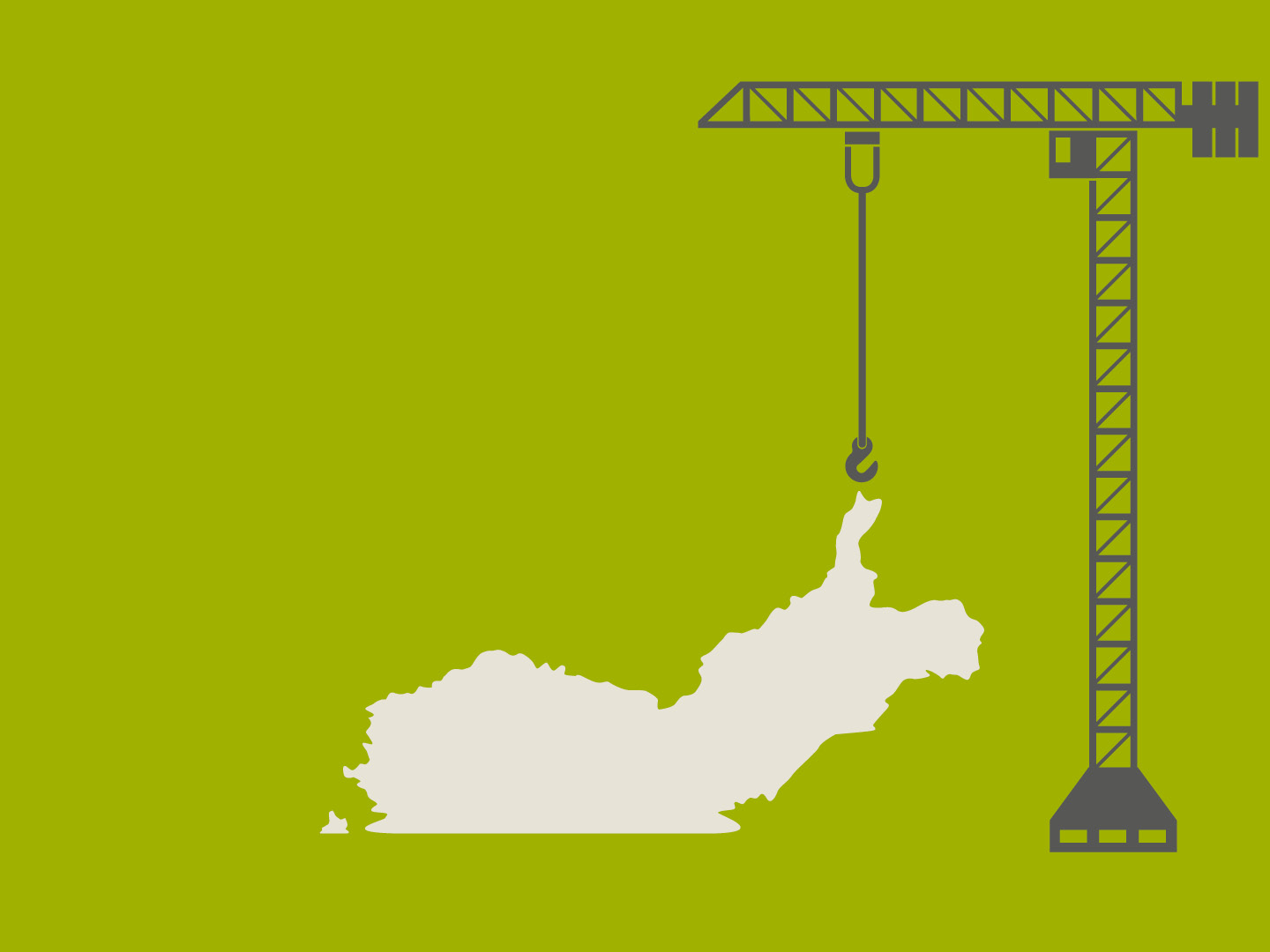 Suomi uuteen nousuun!

On aika uudelle ajattelulle ja
toimenpiteille.
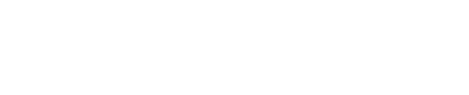